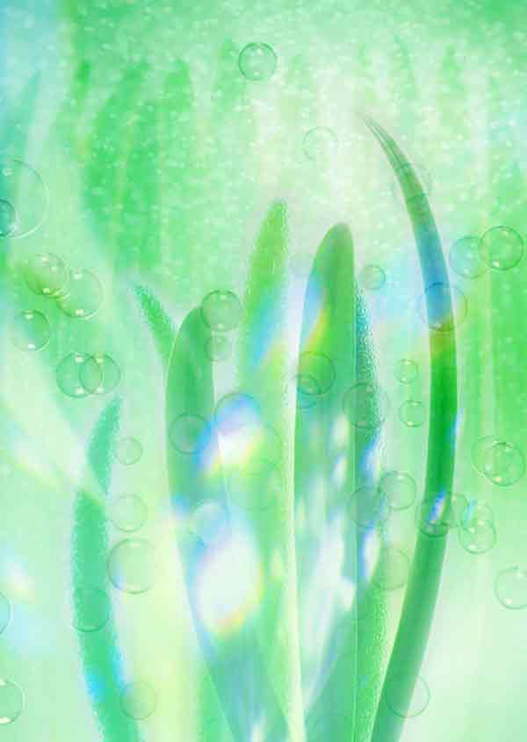 Спорангий
Придаточные корни
На верхушке – половые органы
Побеги
Листья
Листья
плауны
Прямостоячие и ползучие
Стебель
Ризоиды
Стебель
Придаточные корни
Стебель
мхи
хвощи
Корневище
Побег
Стебель
папоротники
Бесцветные, спороносные - весной
Видоизмененный в корневище
Листья
Стробил
Лист - вайя
Бурые мутовки,
редуцированные
Зеленые, вегетативные - летом
Придаточные корни
Молодые – свернуты в улитку
Взрослые
[Speaker Notes: Приложение 7 – Отдел Споровые]